РОЛЬ СРЕДЫ В ФОРМИРОВАНИИ ЛИЧНОСТИ ШКОЛЬНИКА
Современная российская школа особое внимание уделяет формированию личности ученика
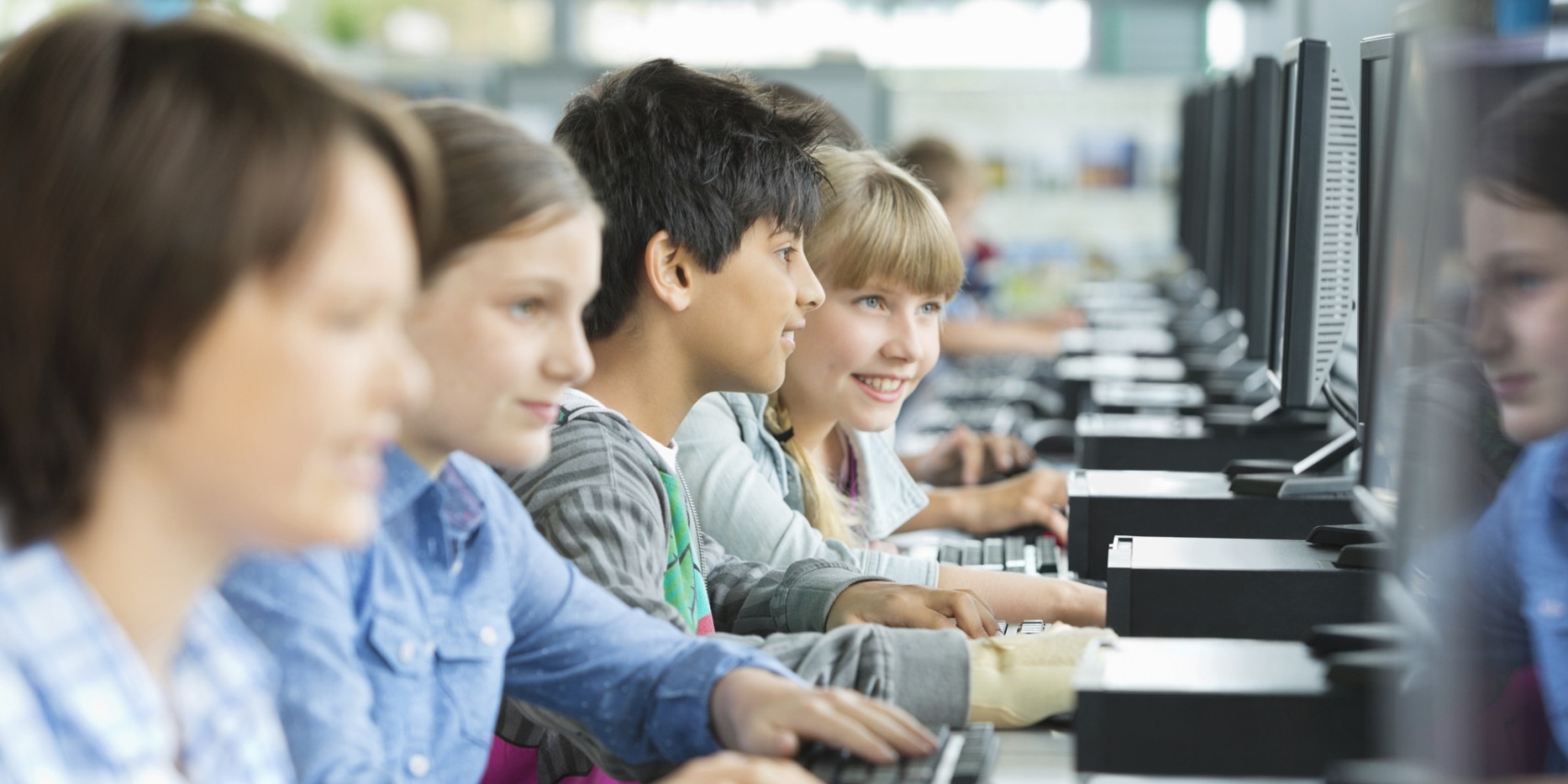 Понятие личности
Личность – Человек: школа ценностей, приоритет

Личность – Душа: способность бытия и психологическое состояние

Личность – Я: уникальность и неповторимость 

Личность – Я: желание быть, исполниться. состояться
Личность – продукты социализации
Социализация – процесс становления личности в результате воспитания, общения, обучения.
Социализация ученика – формирование социально значимых черт, которое зависит от конкретного участия различных социальных групп, т.е. среды
«Среда» - социальные группы процесса социализации школьника: семья, учителя, ученики и другие люди
В социализации школьников важную роль играет учебная деятельность.
Компоненты учебной деятельности
Мотивация – цель:
Что побуждает, стимулирует ученика к учебе: 
Жажда знаний
Расширение кругозора
Систематизация знаний

Для чего:
Быть полезным себе
Быть полезным семье
Быть значимой личностью в школе
Компоненты учебной деятельности
Операционный компонент
На этом этапе учебной деятельности ставится определенная учебная задача и определяются учебный действия, приемы, способы действий по решению задачи.
 Учебная задача (по Эльконину): основная единица учебной деятельности
Вся учебная деятельность – система учебных задач и учебных действий
Компоненты учебной деятельности
Контрольно – оценочный компонент 
контроль учителем работы ученика
самоконтроль ученика
согласно современным технологиям, добавляется и контроль одноклассников
    
На этом этапе определяется уровень научения ученика.
Учебная деятельность старшеклассника
Старшеклассник, как субъект учебной деятельности, вступает в новую социальную ситуацию развития по сравнению с другими возрастными группами.
Для данного возраста свойственно стремление к автономии, быть самим собой, а также потребность к самоопределению.
«Не буду заниматься биологией, я люблю математику или историю». Это проецирование себя в будущее, этакий примитивный практицизм.
Задача учителей, родителей
Выявить возможности (задатки) личности подростка и направить их в нужное русло (чем раньше, тем лучше). Самое главное – не переборщить.

Все учителя желают успеха своим ученикам в их учебной деятельности.
Успех в учебной деятельности
Зависит от следующих психологических факторов:

мотивации учебной деятельности (родители, учителя помогают найти цель)

познавательных процессов (восприятия, внимания, воображения, памяти, мышления, речи)

наличия у обучаемых волевых и других качеств личности (настойчивости, целеустремленности, ответственности, дисциплинированности, сознательности)
Успех в учебной деятельности
Успешное учение ученика – это умение взаимодействовать с разными людьми в совместной деятельности, а прежде всего с учителями и товарищами по учебной группе.

Умение взаимодействовать, а также все факторы учебной деятельности относятся не только к ученику, но и к учителю.
Средства и содержание обучения, выбранные учителем
Доступные

Значимые

Интересные ученику
Заключение
Учитель или любой другой субъект, который участвует в формировании личности школьника может стать эталоном подражания.
Спасибо за внимание!